Стрес і здоров’яПідготувалаМихайлюк Алла
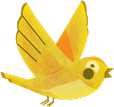 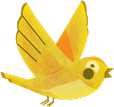 1.Стрес –це
А)Захисна функція організму
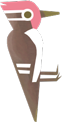 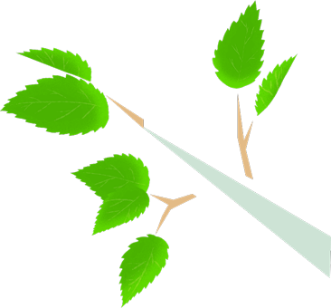 Б)Фізичне благополуччя
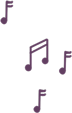 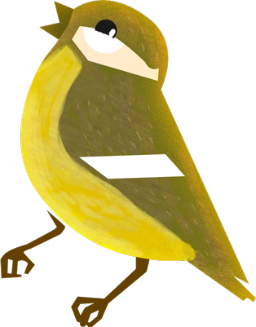 В)Терморегуляторна функція організму
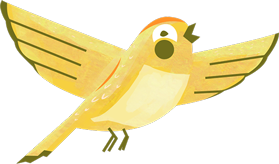 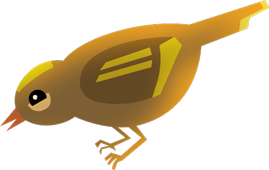 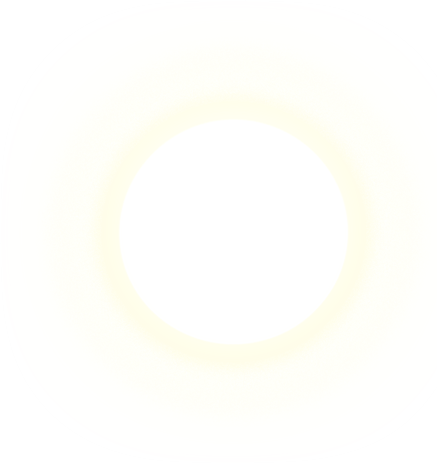 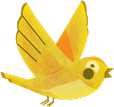 2.Дистрес-це
А)Перенапруження організму
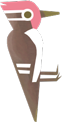 Б)Захисна функція організму
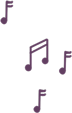 В)Порозуміння між людьми
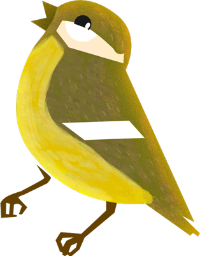 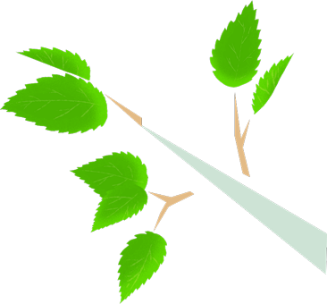 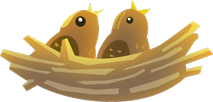 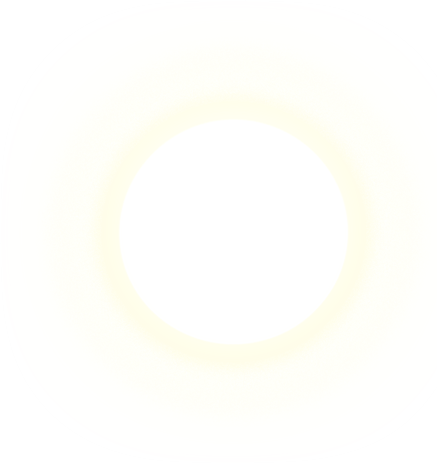 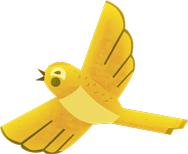 3.Перше правило при стресі
А)Заспокоїтися
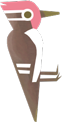 Б) Тікати
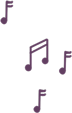 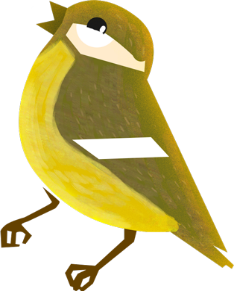 В) Кричати
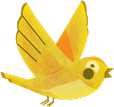 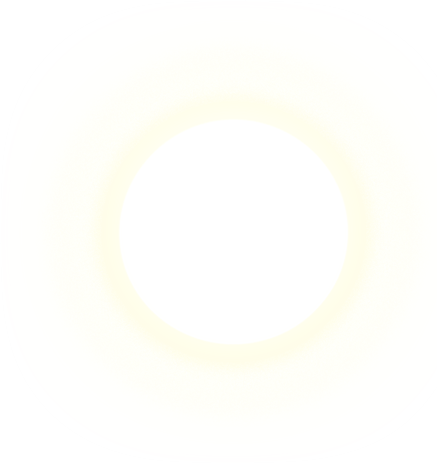 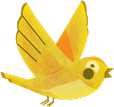 4. Формула позитивного мислення
А)Я помилився, але впораюсь
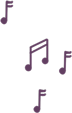 Б)У мене нічого не вийде
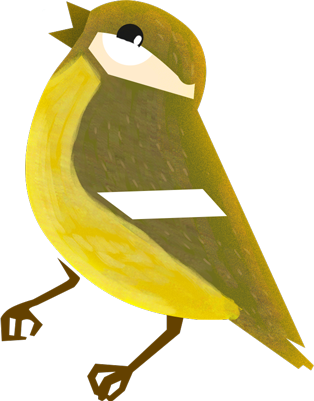 В)Все пропало
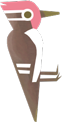 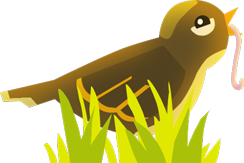 5.До симптомів стресу належать
А)Спітнілі долоні
Б)Веселий настрій
В)Гарний апетит
6.До психологічних ознак стресу належать
А)Гнів
Б)Прискорене серцебиття
В)Тремтіння голосу
Молодці!